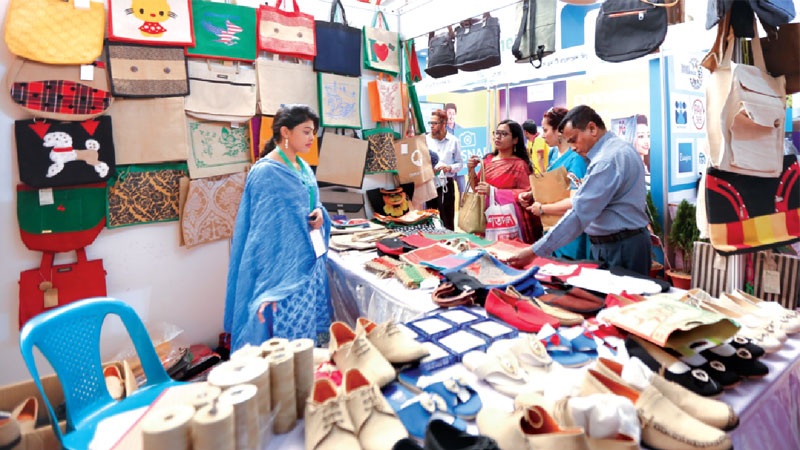 স্বাগতম সবাইকে
পরিচিতি
শ্রেণি: নবম
বিষয়:ব্যবসায় উদ্যোগ
অধ্যায়ঃ:প্রথম
সময়:  ৫০ মিনিট
তারিখঃ ০৩/০৭/২০১৯ ইং
নামঃপিংকি পাল
(সহকারী শিক্ষক)ব্যবসায় শিক্ষা
গাজীপুর হাই স্কুল এন্ড কলেজ।
ছবিটি লক্ষ্য কর এবং বলো-
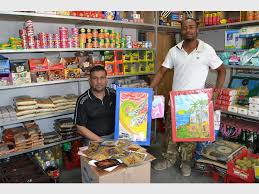 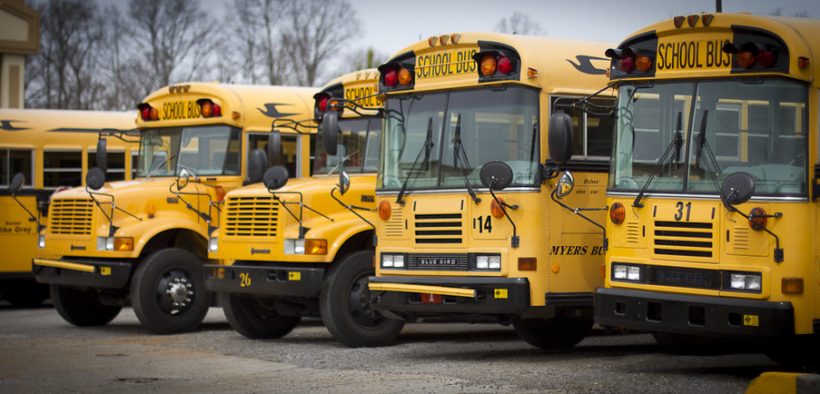 ব্যবসায়িক প্রতিষ্ঠান
পরিবহন ব্যবসা
ছবিটি লক্ষ্য কর এবং বলো-
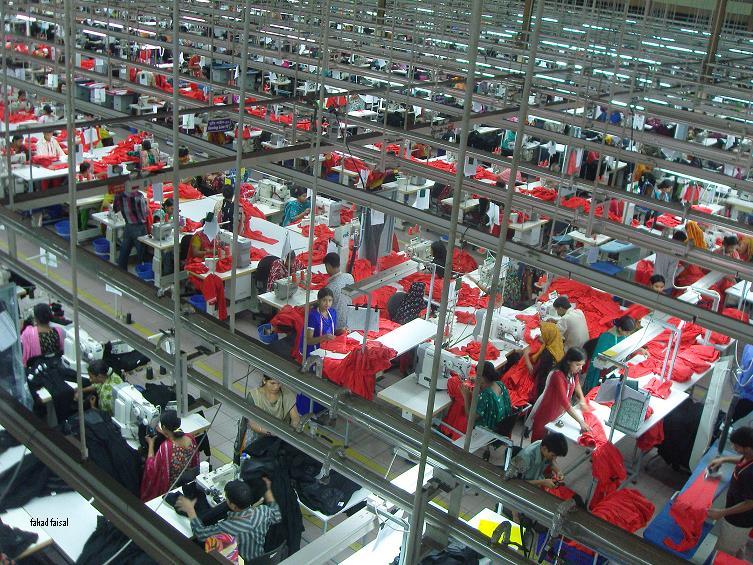 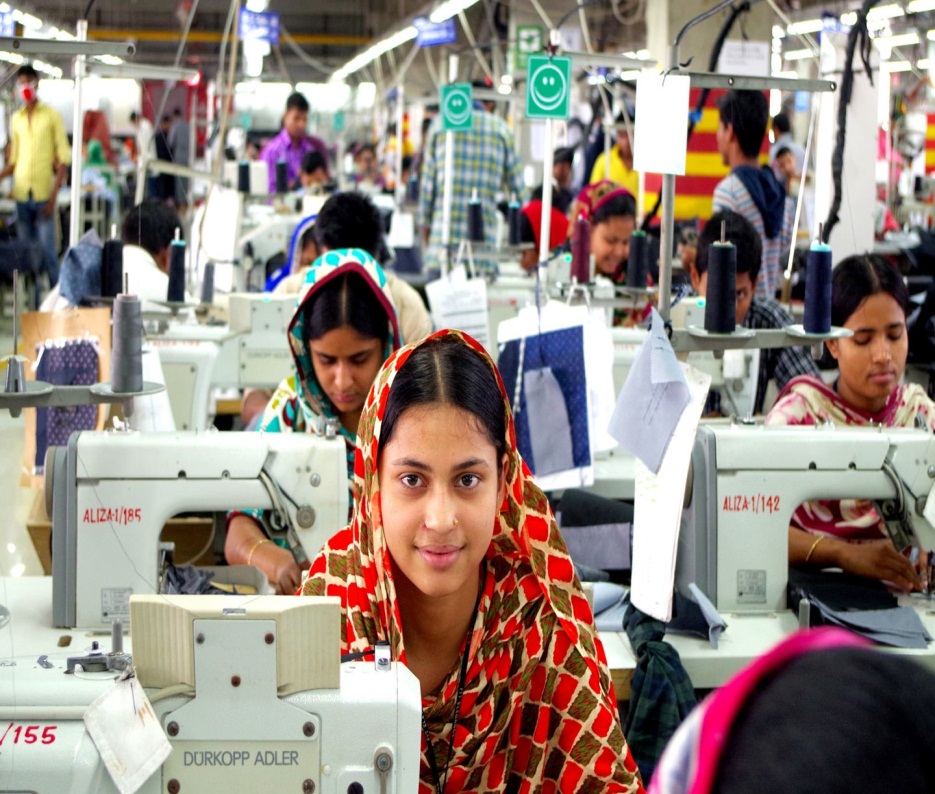 গার্মেন্টস  শিল্প
আজকের পাঠের বিষয়
ব্যবসায় পরিবেশ
শিখনফল
এই পাঠশেষে শিক্ষার্থীরা...
ব্যবসায় পরিবেশের ধারণা বর্ণনা করতে পারবে
ব্যবসায় পরিবেশের উপাদানগুলো চিহ্নিত করতে পারবে
ব্যবসায় পরিবেশের উপাদানগুলো ব্যাখ্যা করতে পারবে।
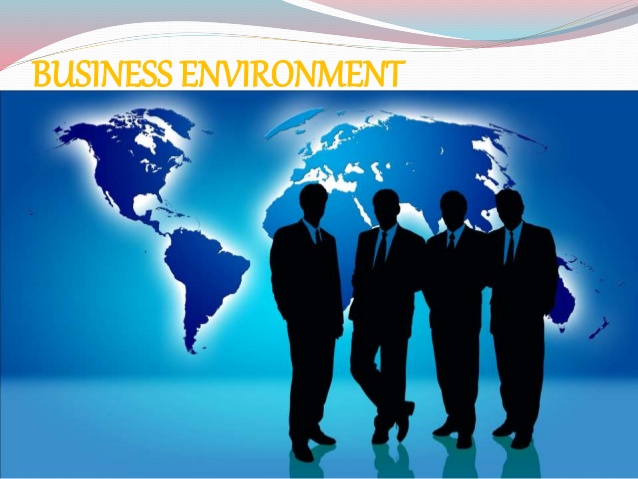 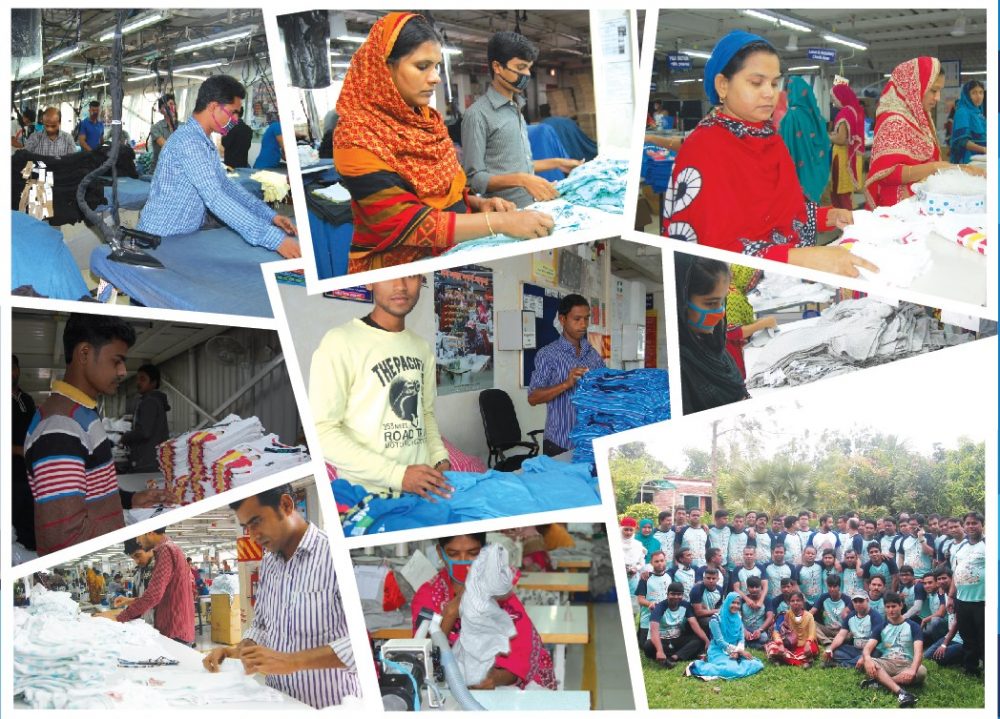 ব্যবসায় পরিবেশ
ব্যবসায় পরিবেশের উপাদান সমূহ চিহ্নিতকরণ
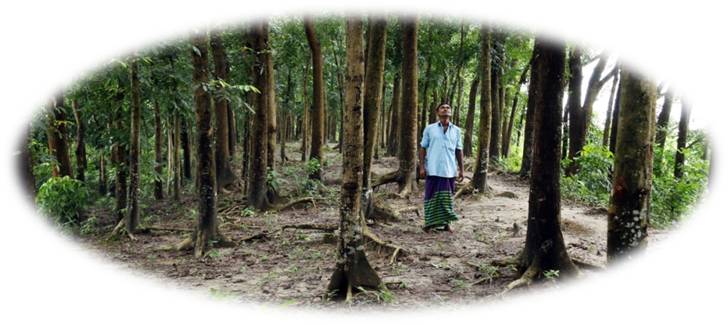 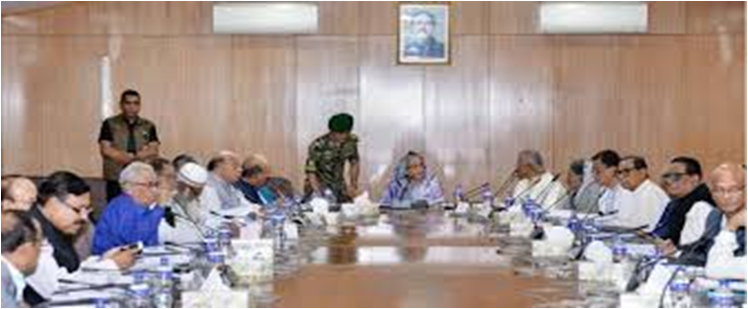 প্রাকৃতিক পরিবেশ
অর্থনৈতিক পরিবেশ
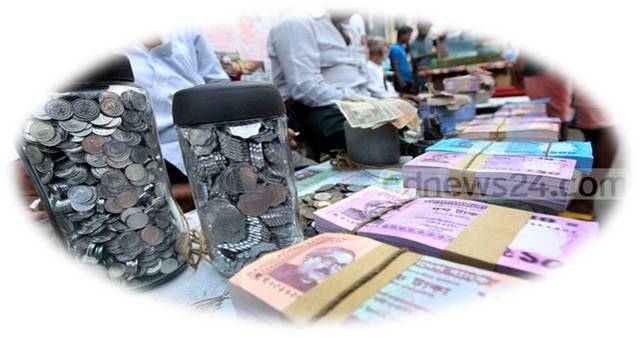 সামাজিক ওসাংস্কৃতিক পরিবেশ
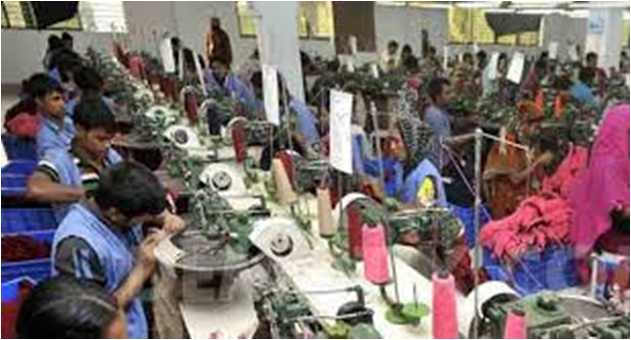 রাজনৈতিক পরিবেশ
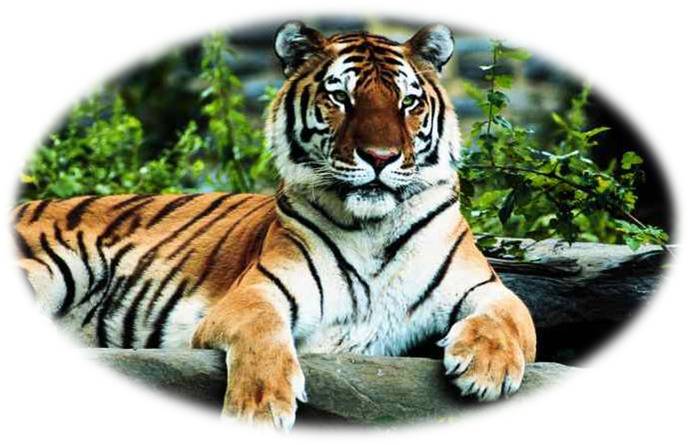 প্রযুক্তিগত পরিবেশ
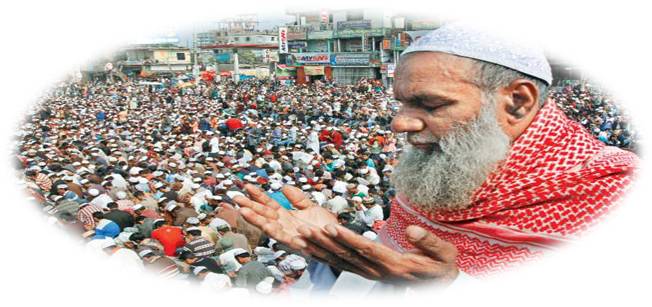 আইনগত পরিবেশ
প্রাকৃতিক পরিবেশ
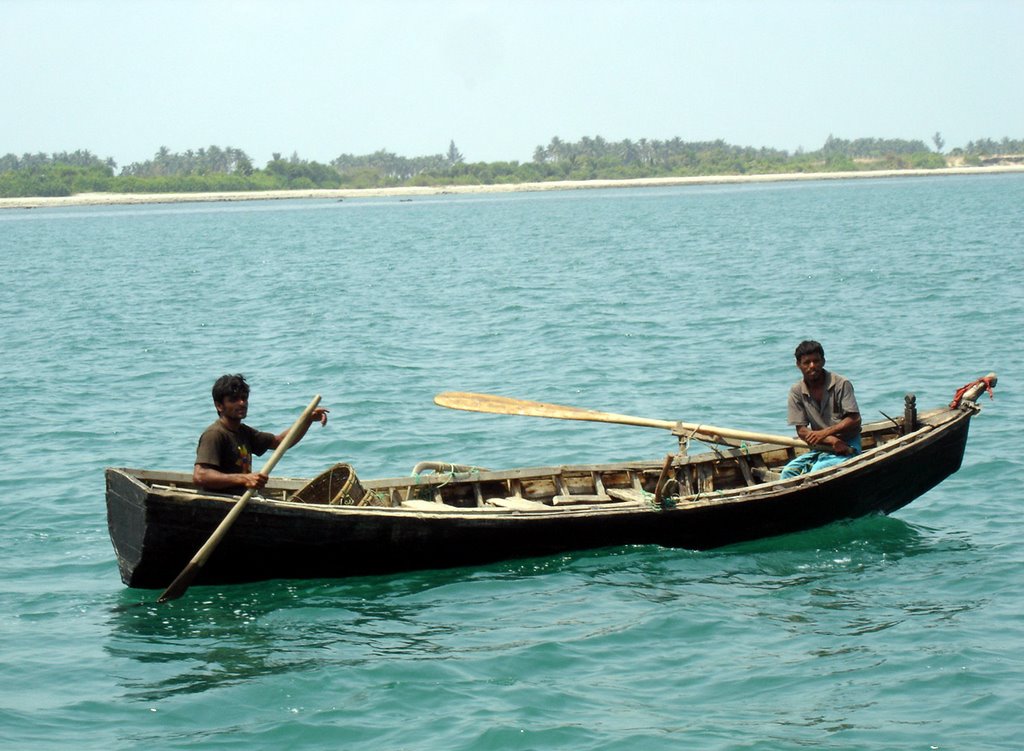 অন্যান্য
জলবায়ু
নদনদী
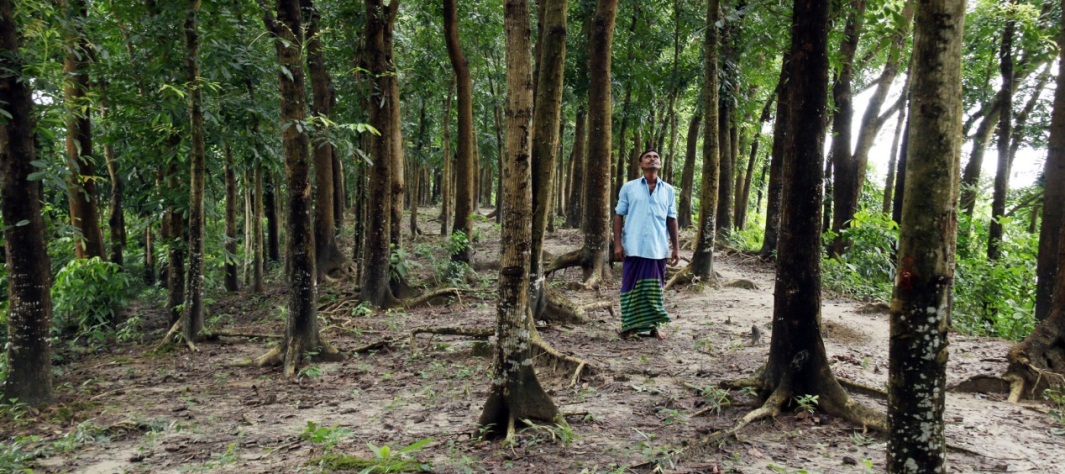 ভূমি
প্রাকৃতিক সম্পদ
অর্থনৈতিক পরিবেশ
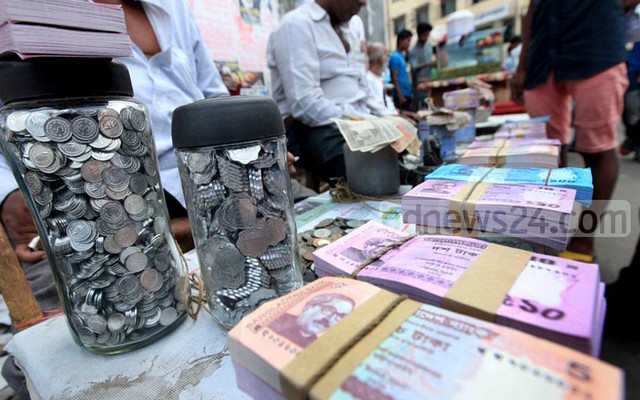 অন্যান্য
মূলধন
অর্থ ও ব্যাংকি
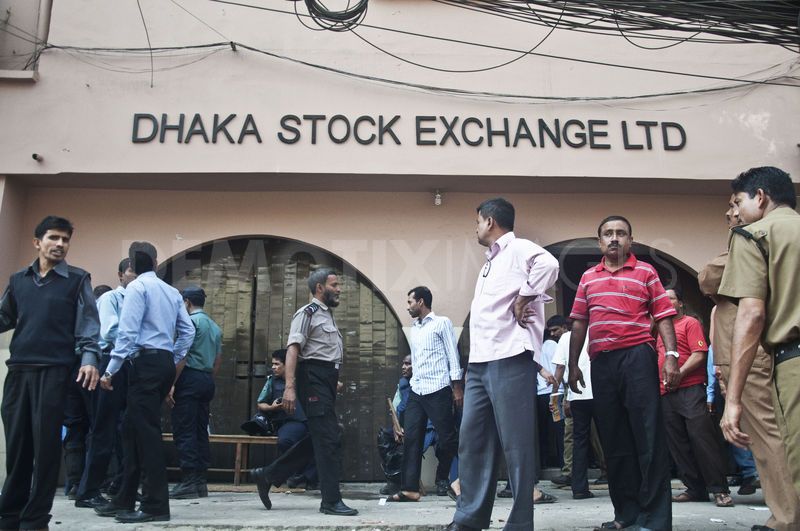 মুদ্রাস্ফীতি
সঞ্চয় ও বিনিয়োগ
সামাজিক পরিবেশ
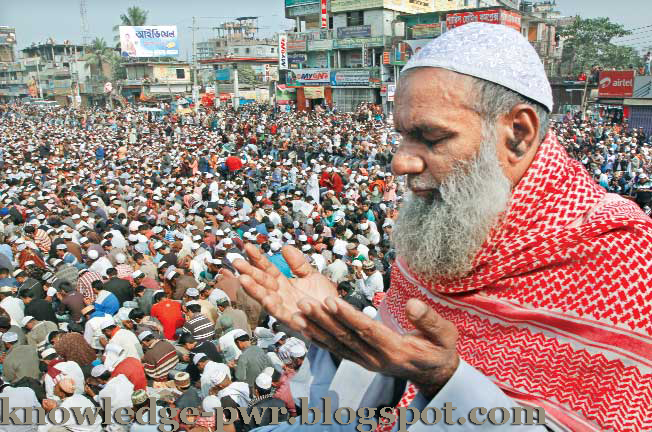 অন্যান্য
জাতি
ধর্মীয় বিশ্বাস
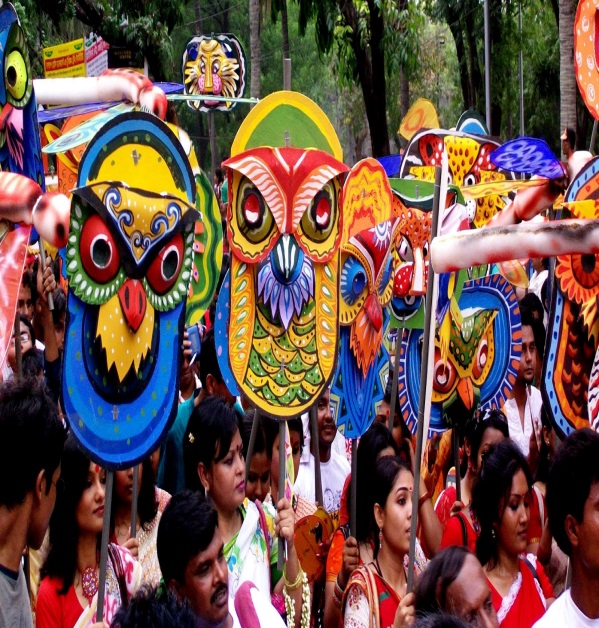 মানব সম্পদ
ঐতিহ্য
শিক্ষা ও সংস্কৃতি
রাজনৈতিক পরিবেশ
অন্যান্য
সার্বভৌমত্ব
সরকার
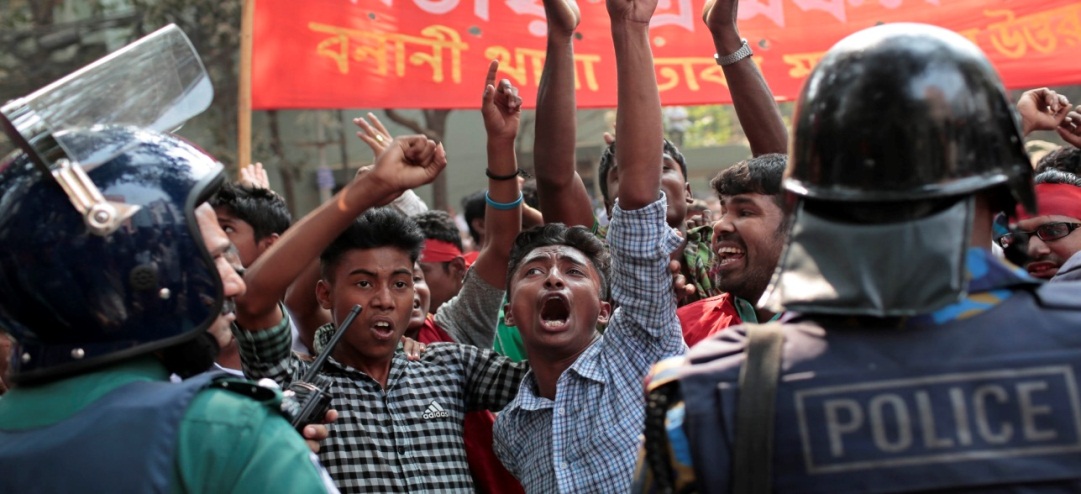 আইন শৃঙ্খলা
আন্তর্জাতিক সম্পর্ক
রাজনৈতিক অস্থিতিশীলতা
7/3/2019
আইনগত পরিবেশ
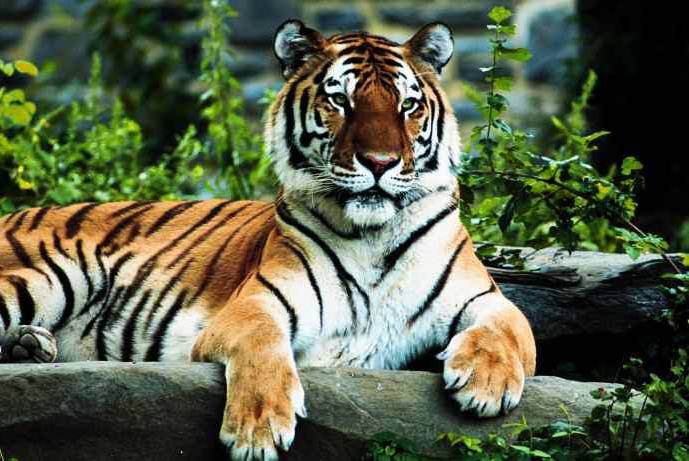 অন্যান্য
শিল্প আইন
পরিবেশ সংরক্ষণ আইন
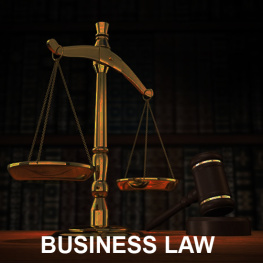 ভোক্তা আইন
বাণিজ্যিক আইন
প্রযুক্তিগত পরিবেশ
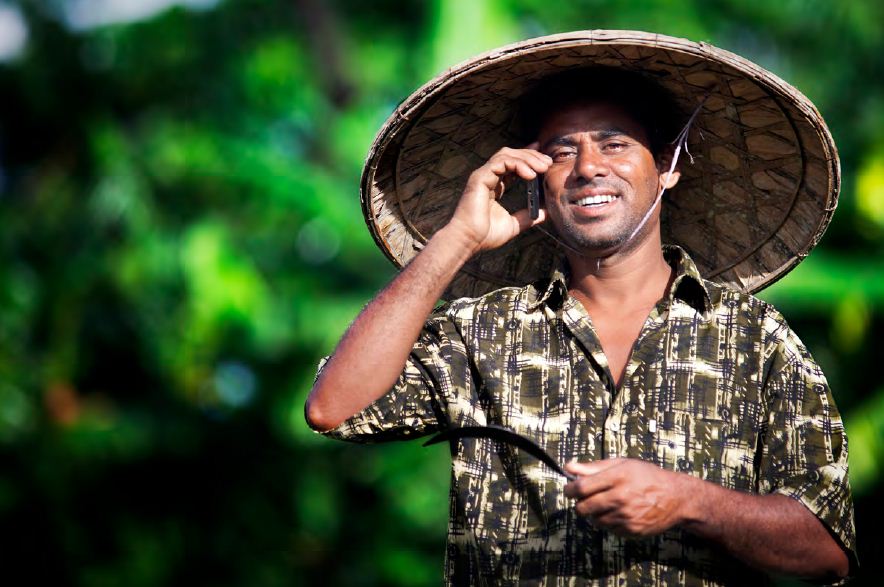 অন্যান্য
প্রযুক্তি আমদানির সুযোগ-সুবিধা
প্রযুক্তি শিক্ষার সুবিধা
উন্নত প্রযুক্তিনির্ভর প্রতিষ্ঠান
কারিগরি দক্ষতা
দলগত কাজ
সময়- ১০ মিনিট
তোমাদের এলাকায় নিচের পরিবেশের উপাদান গুলো
ব্যবসায়ের জন্য অনুকূল না প্রতিকূল তা ব্যাখ্যা কর
মূল্যায়ন
সময়- ০৫ মিনিট
ব্যবসায়ের পরিবেশর উপাদান কয়টি ?
বনভূমি কোন পরিবেশের উপাদান?
সংস্কৃতি কোন পরিবেশের উপাদান ?
প্রযুক্তিগত উন্নয়ন উৎপাদনকে কি করে  ?
বাড়ির কাজ
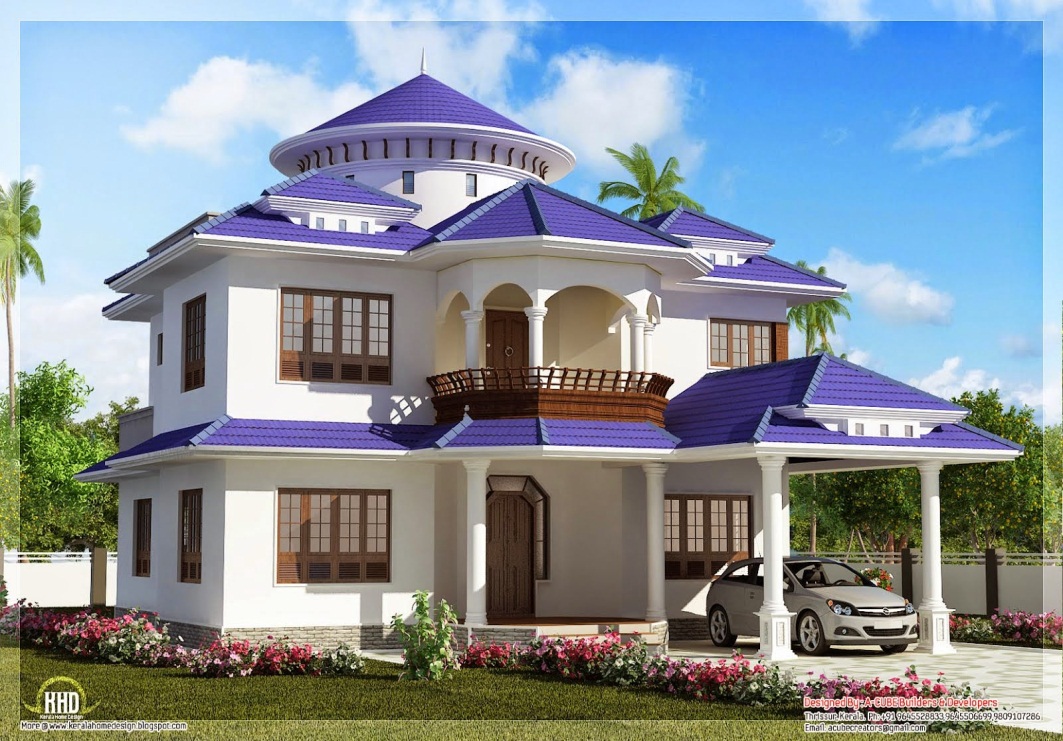 সুষ্ঠু রাজনৈতিক  পরিবেশ ব্যবসায়িক পরিবেশের  জন্য উত্তম- যুক্তি সহকারে ব্যাখ্যা দাও ।
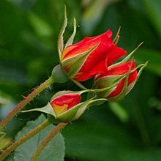 ধন্যবাদ সকলকে